Facts and Figures of TRIPS-PlusExperiences of South Korea
October 26, 2017
Heesob Nam (hurips@gmail.com)
1
What SKG Took against TRIPs-plus Proposals during the KORUS Negotiation
The term of copyright protection is the most important element for a balanced copyright policy. So an extension of the term from life plus 50 years to 70 years is unacceptable because of huge adverse social and cultural impact.
Patent Term Extension for Delay in Patent Grant: Unacceptable as this may cause an increase of royalty payments by domestic industries, leading to a rise in price of patented products and a decrease of consumer benefits.
Data Exclusivity: Expanding the data exclusivity to cover disclosed information and “similar products” is unacceptable, because the meaning and scope of the “similar” products are unclear, and the expansive protection may spark strong oppositions from domestic pharmaceutical industries.
Patent-Approval Linkage: Linkage between a drug approval process and a patent status is not acceptable because a patent holder can, without the linkage system, seek remedies against infringers through litigations and, under the Korean judicial system, infringement disputes can be easily and cheaply resolved by a trial.
2
Data Exclusivity
In the EU, data exclusivity was introduced in 1986 to afford sui generis protection in some Member States that did not confer a product patent, such as Spain and Portugal.

S. Korea introduced data exclusivity through a bilateral trade deal with the EC in the early 1990s, soon after S. Korea introduced a product patent by a threat of trade sanction from the U.S. in 1986.
3
Article 2.2.c of the Korea-EC Record of Understanding (April 1993) 

“during the 6 years following the initial approval of marketing a new pharmaceutical product in Korea, any application for approval by a second or subsequent person to manufacture and/or market the same product which seeks to rely on test data supplied by the original applicant, shall only be accepted if accompanied by a full set of phase I, II and III clinical test data which have been originated by the subsequent applicant himself”
4
5
Estimated Impact by SKG (2007 & 2011)
The impact was estimated only for cases where data exclusivity was extended to protect “disclosed” test data.
Assuming that 9.6% of generics would rely on disclosed data.
6
Actual Impact
Benefit
Incentive for innovation
US FTC: “A 12- to 14-year exclusivity period, however, departs sharply from this basic trade-off, because it does not spur the creation of a new product or indication. The drug has already been incentivized through patent protection and market-based pricing. (“Emerging Health Care Issues: Follow-on Biologics Drug Competition” (2009) p. 44)
Cost
Adverse impact on:
 Drug price
 Generic competition and its market entry
 Availability of TRIPS flexibilities
 Accessibility of medicine
7
Lack of raw data
In 2016, 3,858 pharmaceutical products were approved.
25 new drugs including 21 for new chemicals and 4 for biological products
465 products under PMS whose data exclusivity expired before 2017, and relevant listed patents of 825.
8
Patent term extension to compensate a delay in patent granting process
TRIPS
No provision
KORUS
Article 18.8:6(a)
Delay in:
Issuance of patent of more than 4 years from filing date; or 
3 years after a request for examination, whichever is later.
9
Impact of the patent term extension (1)
SKG estimated:
 only 0.2% of the registered patents would be subject to the term extension
 Less than 10 cases per month of patent applications would benefit from the term extension

Actual Impact:
 No direct impact.
 Only one patent application sought such an extension but rejected by the KPO as failing to meet the statutory requirement.
10
Impact of the patent term extension (2)
Indirect Impact
 Speeding up patent examination  spending less hours in time consuming prior art search  poor patent quality
 Invalidation rate of registered patent: Average 50.5% from 2011 to 2015 in terms of the 1st instance trial decisions
 Workload of a patent examiner in 2014
11
Impact of patent term extension (3)
How many hours a patent examiner spends for examining a patent application?
12
Impact of patent term extension (4)
Pharmaceutical patents listed in Green List
 Analysis of a lawmaker on 235 trial cases initiated from 2013 to July 2015
 In 88.4% cases, the listed patents were found invalid
 In 91.5% case, the listed patents were found unenforceable
 In 2014, all of the patents (100%) under trial were found invalid

According to an survey of the KPO in 2015, around 22% of companies replied that they suffered from the bad patents.
13
Three-Strikes-Out Rule

Measures against Repeat Copyright Infringer
14
TRIPS: No Provision
Article 13.9(28) of Korea-Australia FTA
Each Party shall provide measures to curtail repeated copyright and related right infringement on the Internet.
Article 2.5(2) of Korea-Turkey FTA
Without prejudice to its domestic laws, each Party shall provide measures to curtail repeated copyright and related rights infringement on the internet.
Article 15.28 of Korea-China FTA
Each Party shall take effective measures to curtail repetitive infringement of copyright and related rights on the Internet or other digital network.
15
Measures against Repeated Infringement = 3-Strikes-Out?
SKG
Press interview on 19 February 2014 “the provision of the Korea-Australia FTA may be implemented by the three-strikes-out rule, but not necessarily so.”
KORUS
Safe harbor conditions for ISPs: a policy for termination of the accounts of repeat infringers
This policy is distinguished from measures against repeated infringers because such policy is not provided by a state party
16
Korean Three-Strikes-Out Rule
Effective from July 23, 2009
The MCST may order online service providers to suspend Internet users’ accounts for up to 6 months, after giving three warnings
The KCC may request OSPs to: (1) send a warning; (2) delete or stop transmission of allegedly infringing material; or (3) suspend particular users’ accounts for a non-defined period (no requirement of prior three warnings)
MCST may order OSPs to suspend online service which has received at least three orders directing it to remove infringing material
17
Impact (1)
SKG has spent million USD in maintaining the three-strikes system.
18
Impact (2)
It is controversial whether the three-strikes system has reduced copyright infringement.
No evidence on the fact that those who warned have been refrained from further infringing.
Having little influence in reduction in economic harm of copyright industries by copyright infringement.
19
Economic harm by those who suspended
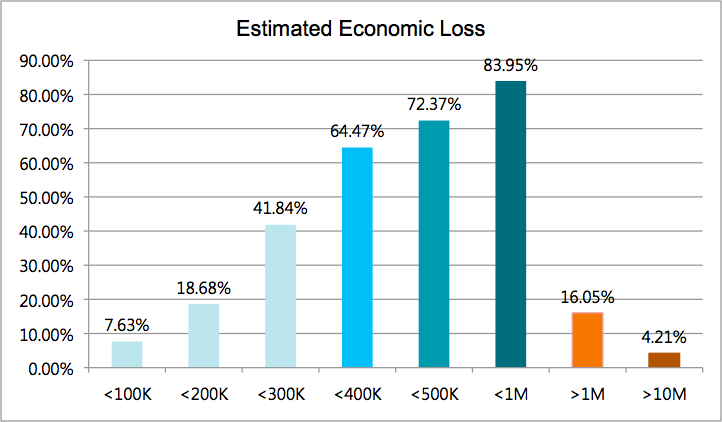 More than half users (64.47%) caused harm of less than USD 370, while only 4.21% users did damage of larger than USD 9,200.
One user was disconnected for economic harm of USD 7.85 in 2012.
20
Thank You
21